Природа просыпается
Уж тает снег, бегут ручьи,
В окно повеяло весною…
А. Плещеев
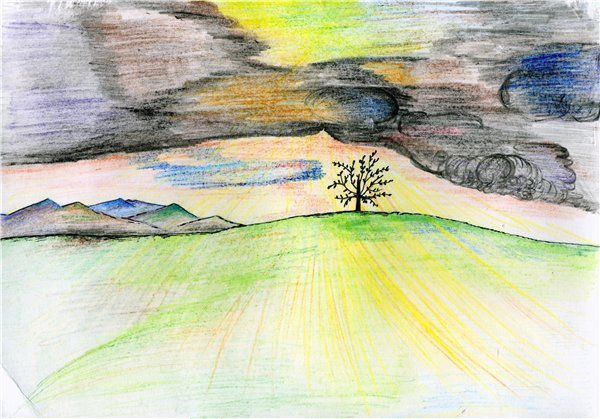 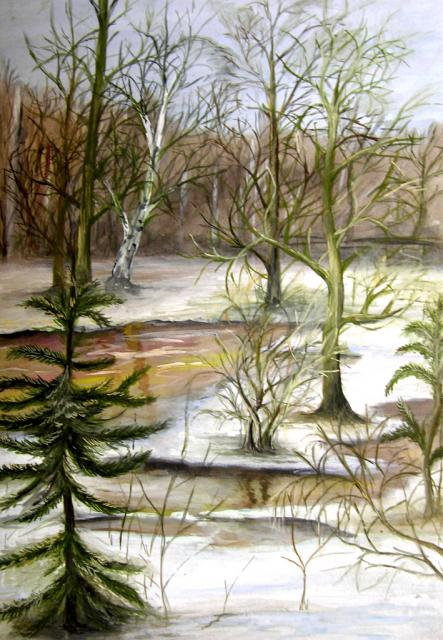 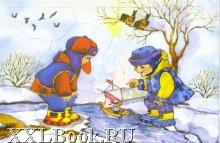 Константин  Юон  Мартовское солнце
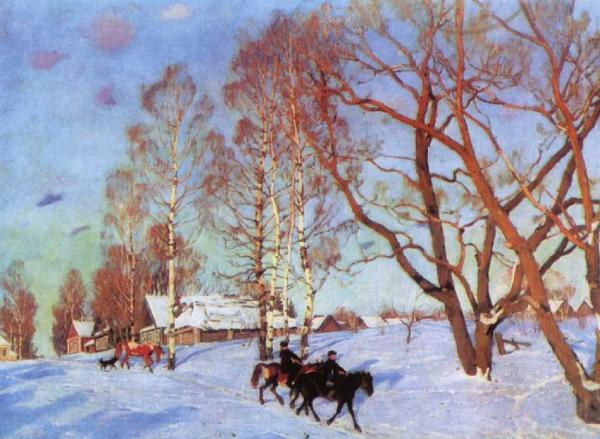 Н. Ромадин Розовый вечер
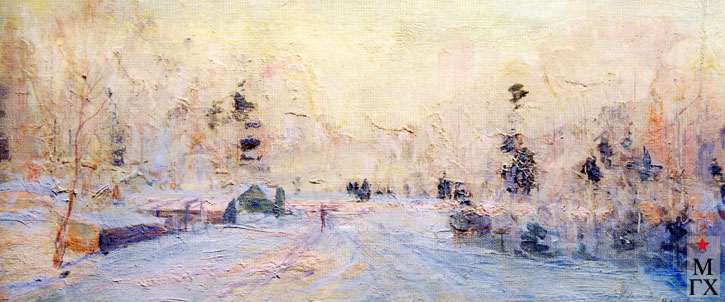